Equipe 4 – Optimisation stochastique
Problème : augmenter  la flexibilité et les performances des algorithmes stochastiques de type recuit simulé
Solution : autoriser le mécanisme de communication et la fonction de coût à varier avec la température
Vérrou : comment garantir les propriétés théoriques de convergence vers les minima globaux?

Résultats: nouvelle classe d’algorithmes dits de “continuation stochastique”
	  - convergence globale assurée par des conditions très simples
	  - Performance très supérieures aux algorithmes de recuit conventionnels

	[Robini et Magnin, SIAM J. Imaging Sciences, 2010]
	[Robini et Reissman, Statistics and Probility Letters, 2011]
	[Robini, Handbook of Optimization, Springer, 2012]
	[Robini et Reissman, J. Global Optimization, 2013]
Equipe 4 – Régularisation en reconstruction
Problème : diminuer les effets de marche d’escalier et le bruit sur les lignes de niveau tout en préservant les discontinuités significatives
Solution : ajout d’un terme de régularisation dans un espace ondelettes opérant sur des gradients directionnels dans les sous-bandes (en plus de la régularisation spatiale standard)
Vérrous : minimisation non-convexe par une approche déterministe

Résultat : Généralisation de la minimisation semi-quadratique à des fonctions de coût non convexes comportant un terme d’attache aux données non quadratique
	[Robini, Zhu et Luo, Inverse Problems and Imaging, 2013]
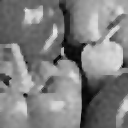 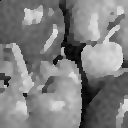 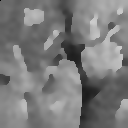 3
1
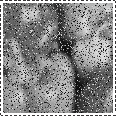 2
4
1. données;  2. attache aux données quadratique;  3. attache aux données non quadratique;
4. attache aux données non quadratique + régularisation des gradients dans un espace ondelettes
Equipe 4 – Synergies entre équipes
Équipe 1 : IRM de diffusion cardiaque
	[Li, Robini, Yang, Magnin et Zhu, IEEE Trans. Biomedical Engineering, 2014]
	[Yang, Zhu, Luo, Robini, Liu et Croisille, IEEE J. Health Informatics, 2014]
	[Bao, Robini, Liu et Zhu, Medical Image Analysis, 2013]
	[Yang, Zhu, Rapacci, Luo, Robini et Croisille, Physics in Medicine and Biology, 2011]
	[Frindel, Robini, Croisille et Zhu, Magnetic Resonance in Medicine, 2010]

Équipe 3 : Imagerie ultrasonore
	[Diarra, Robini, Tortoli, Cachard et Liebgott, IEEE Trans. Biomedical Engineering, 2013]

Équipe 6 : IRM de perfusion cérébrale
	[Frindel, Robini et Rousseau, Medical Image Analysis, 2014]